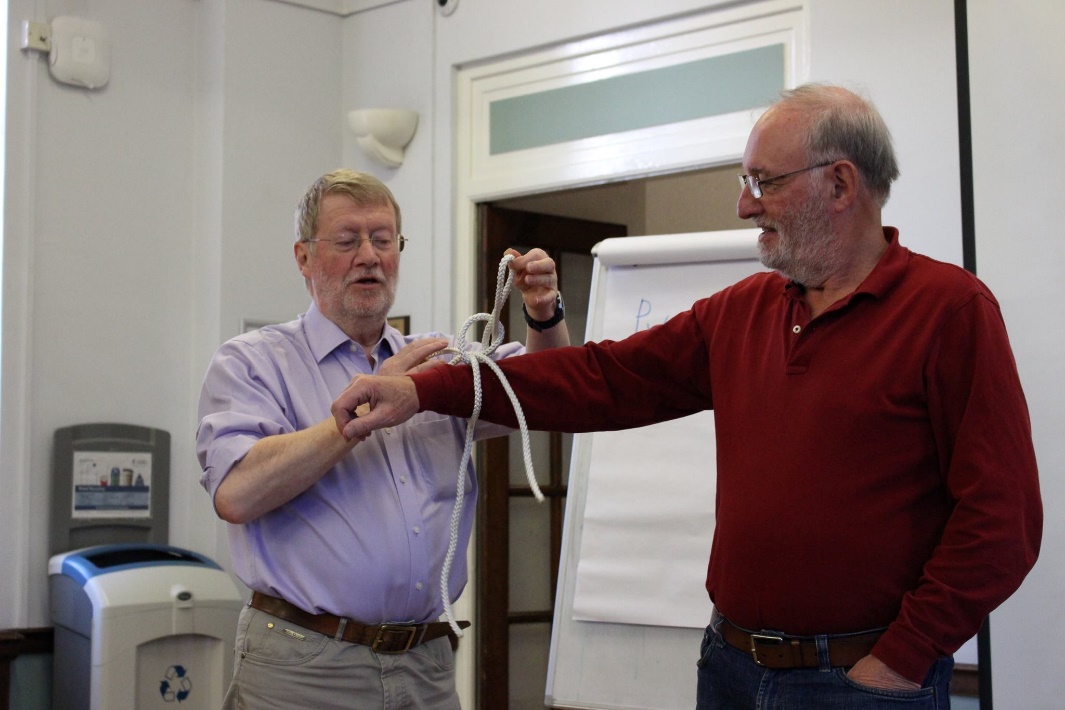 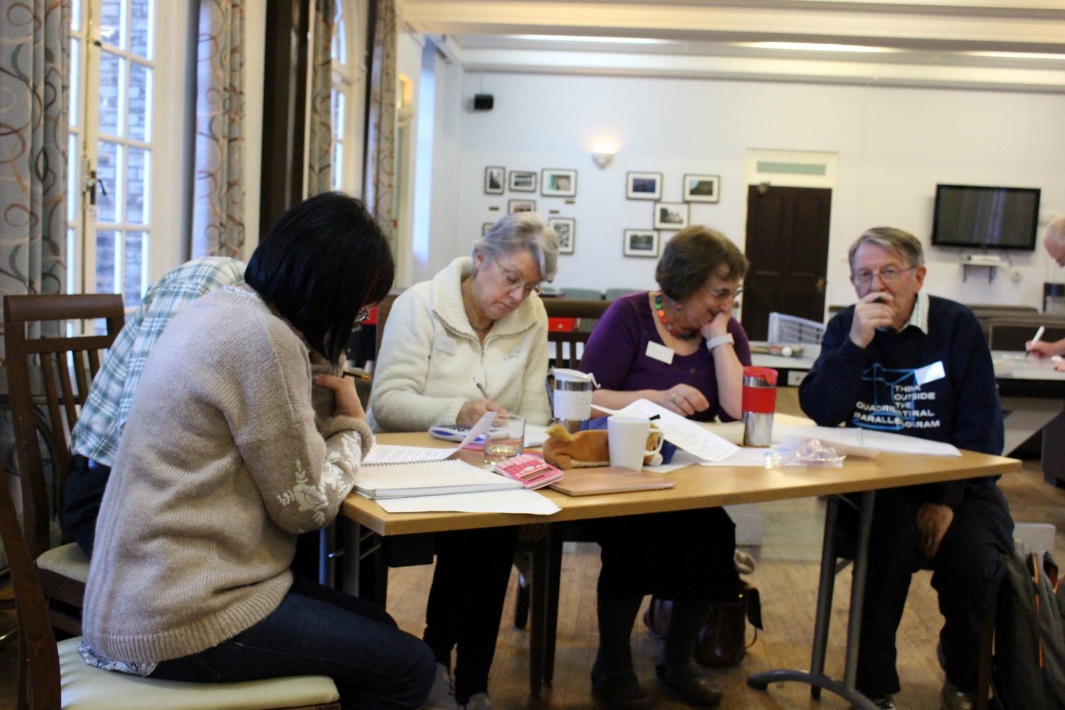 Working in Groups
Knot theory – In practice
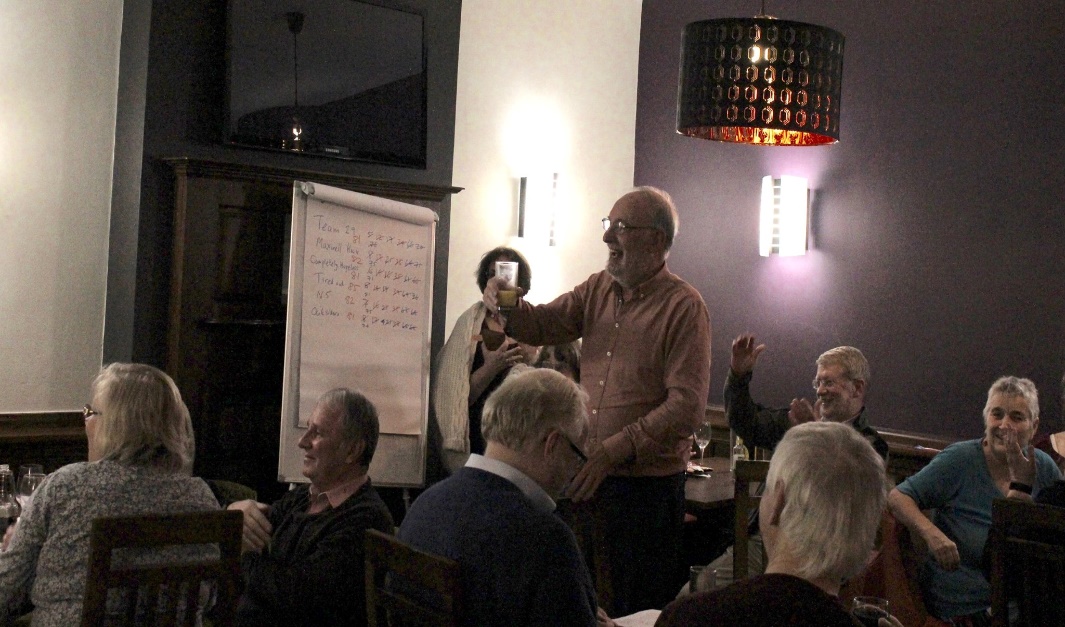 Quiz Night 
Prize giving
Some recent topics
Mathematical card tricksCode-breaking
Tessellation
Number theory
Venetian multiplication
Covid modelling
Blowing non circular bubbles